Самые редкие профессии…
Презентация 8 А класса МБОУ СОШ № 3
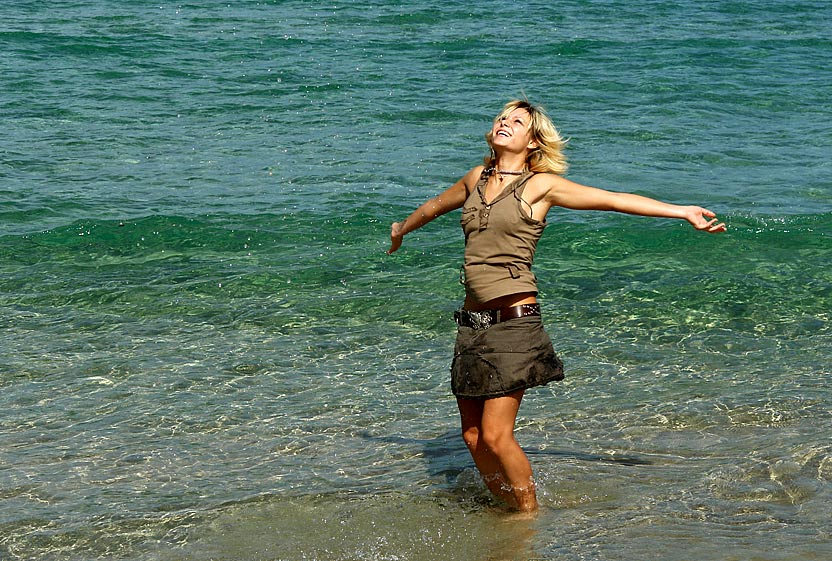 Счастливый человек — этот тот, кому утром хочется идти на работу, а вечером — возвращаться домой…
Что же это за интересные профессии, которые никогда не надоедают?
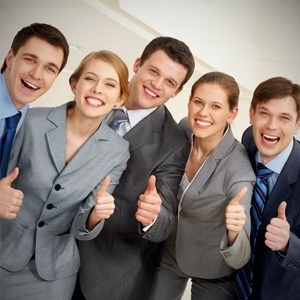 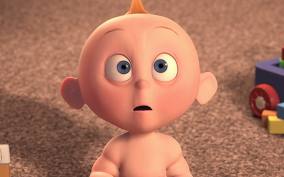 Вот лишь краткий перечень специальностей, о которых пока мало знают…
Хотите удивлять и впечатлять окружающих необычностью своей работы? — выбирайте одну из самых редких, необычных и даже прикольных профессий: нескучная жизнь вам почти наверняка гарантирована!!!!!
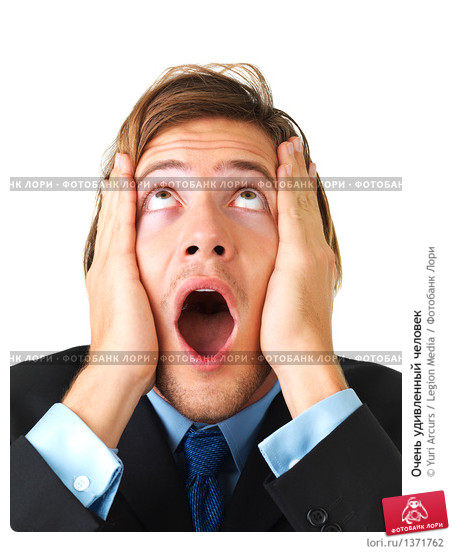 Нюхатель
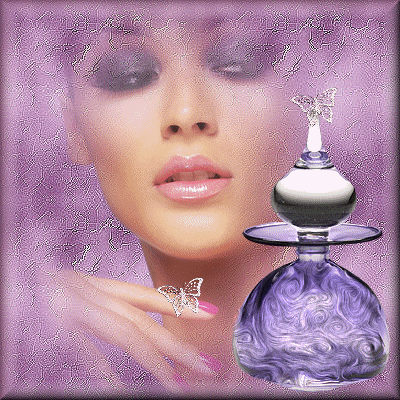 Собеседник
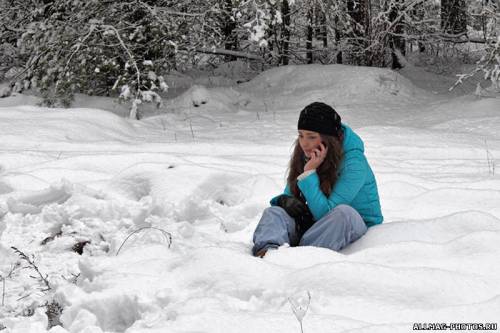 Мастер коровьевого педикюра
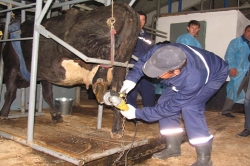 Переворачиватель пингвинов
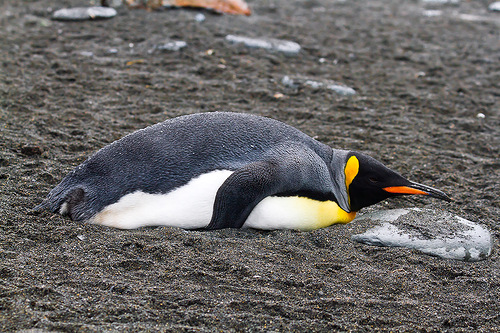 Торговец мечтами
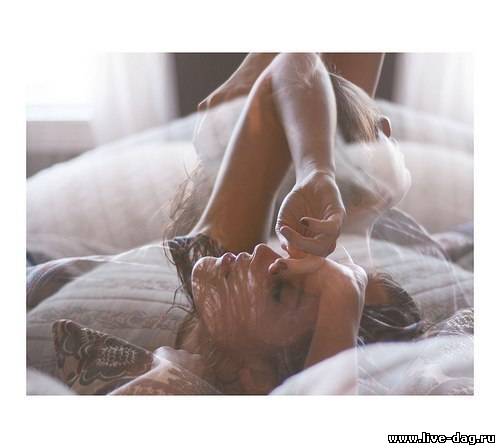 Диетолог лошадей
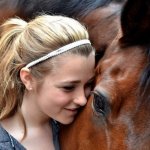 Смотритель райского острова
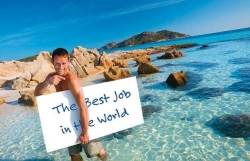 Единственный в мире ее  представитель…
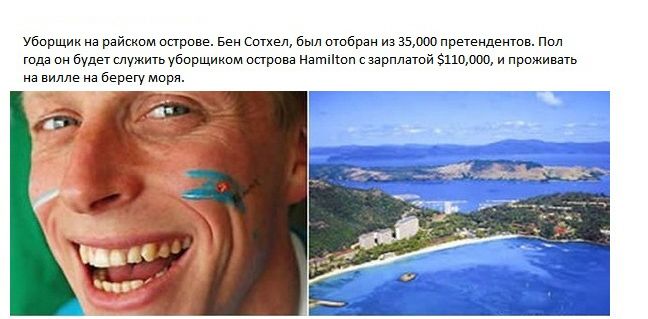 Чем заманчива эта профессия???
Шикарная зарплата ($110000 за полгода), 
проживание в вилле с бассейном, 
поле для гольфа среди сказочной природы в течение шести месяцев
«Должностные» обязанности…
плавать с аквалангом, наблюдая за жизнью подводного мира,
 фотографировать,
 вести свой блог, 
подкармливать рыбешек, 
следить за порядком.
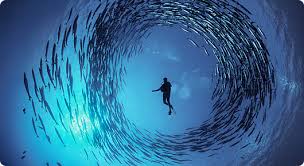 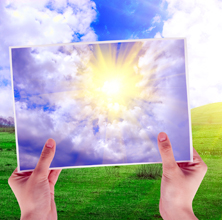 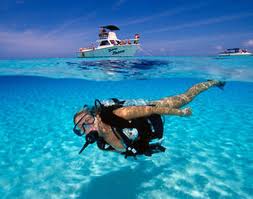 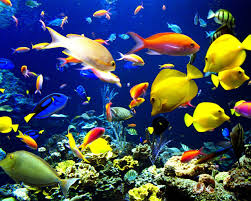 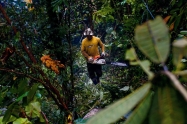 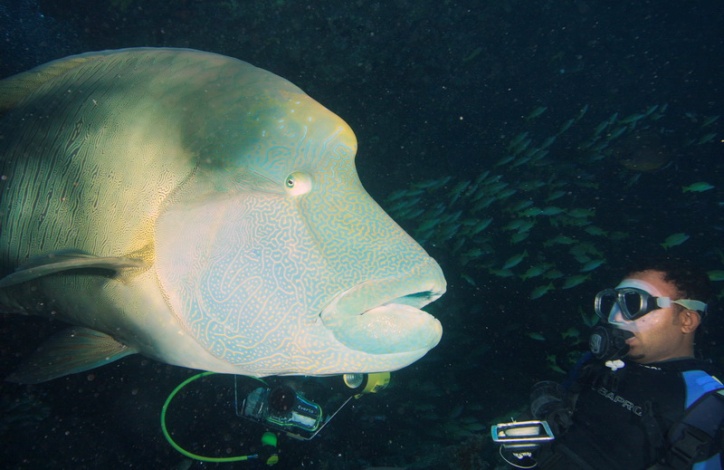 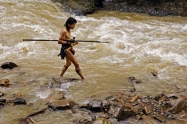 Предварительный отбор…
Из 35 тысяч претендентов в режиме онлайн был избран победитель – 34-летний британец Бен Сотхел.
 Со своими обязанностями Бен справился великолепно, а после того, как срок его контракта истек, австралийские власти сделали британцу потрясающее предложение: смотритель острова стал его … послом и отправился в мировое турне…
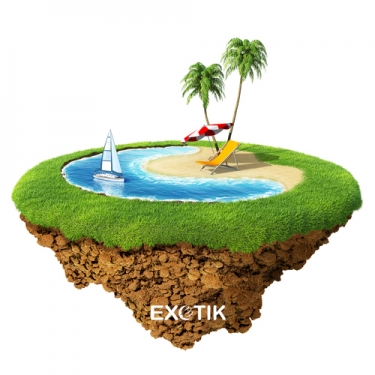 Опасности самой-самой…
Оказывается, что обладатель самой лучшей работы в мире, как уже прозвали Сотхела, постоянно подвергался разного рода опасностям, а напоследок чуть не погиб…
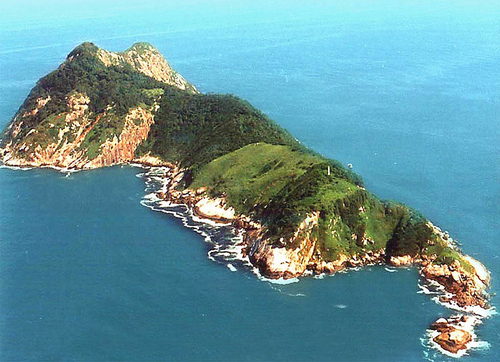 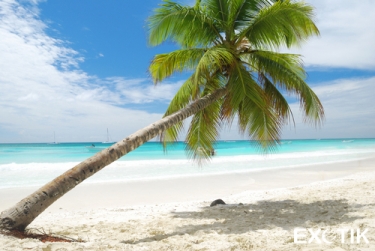 Что может ждать???
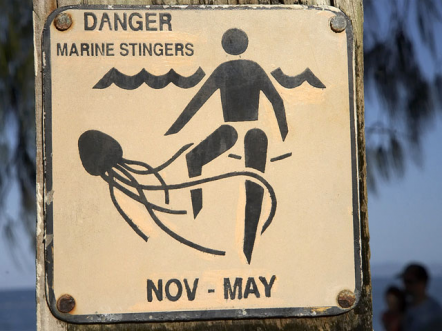 Благополучно избежав встречи с акулой, кенгуру, ядовитыми пауками и змеями, буквально за пару дней до окончания срока службы, Бен был ужален медузой ируканджи, встреча с которой, если вовремя не оказать пострадавшему медицинскую помощь, смертельна.
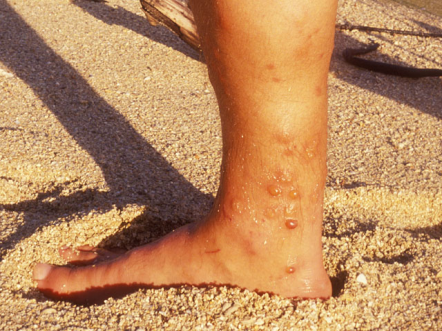 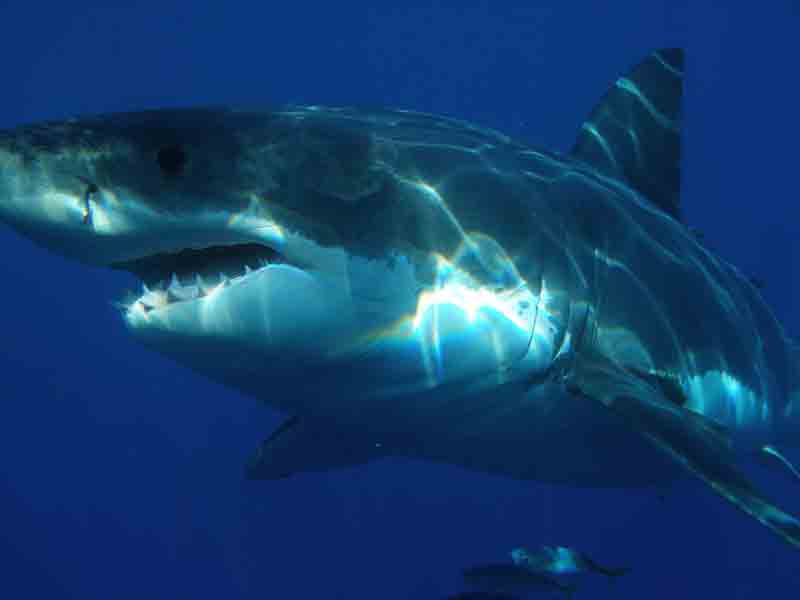 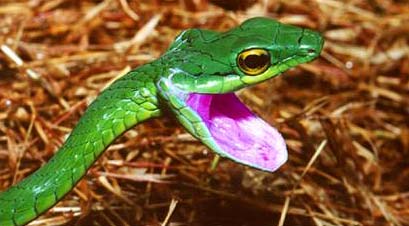 Вам выбирать…
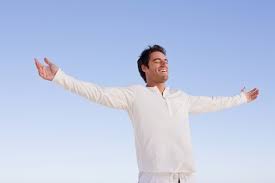 Мы тоже хотели бы на райские острова… но …
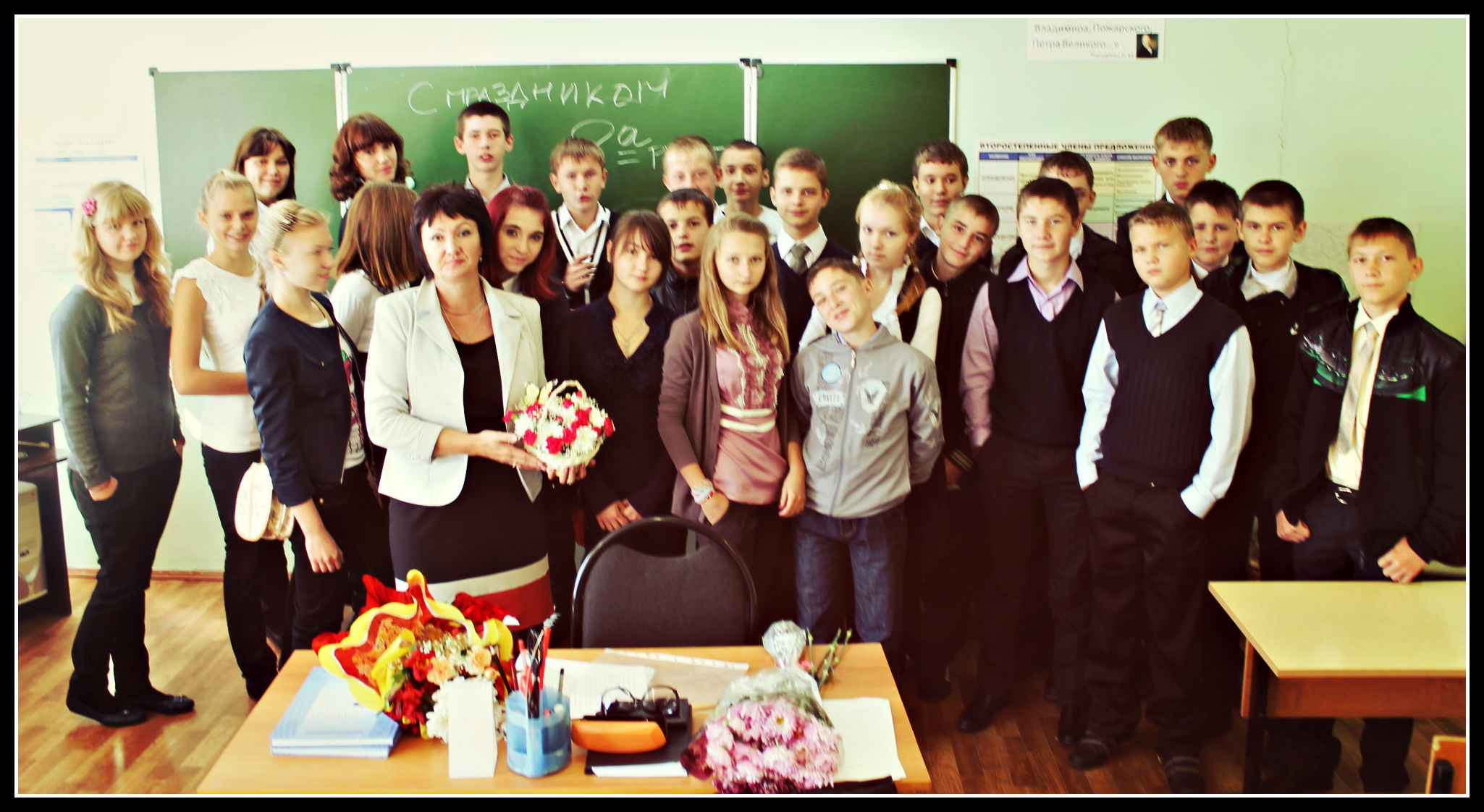